Chaøo möøng quyù thaày coâ 
ñeán döï giôø thaêm lôùp
TIEÁNG VIEÄT
Giaùo vieân:
Lôùp:
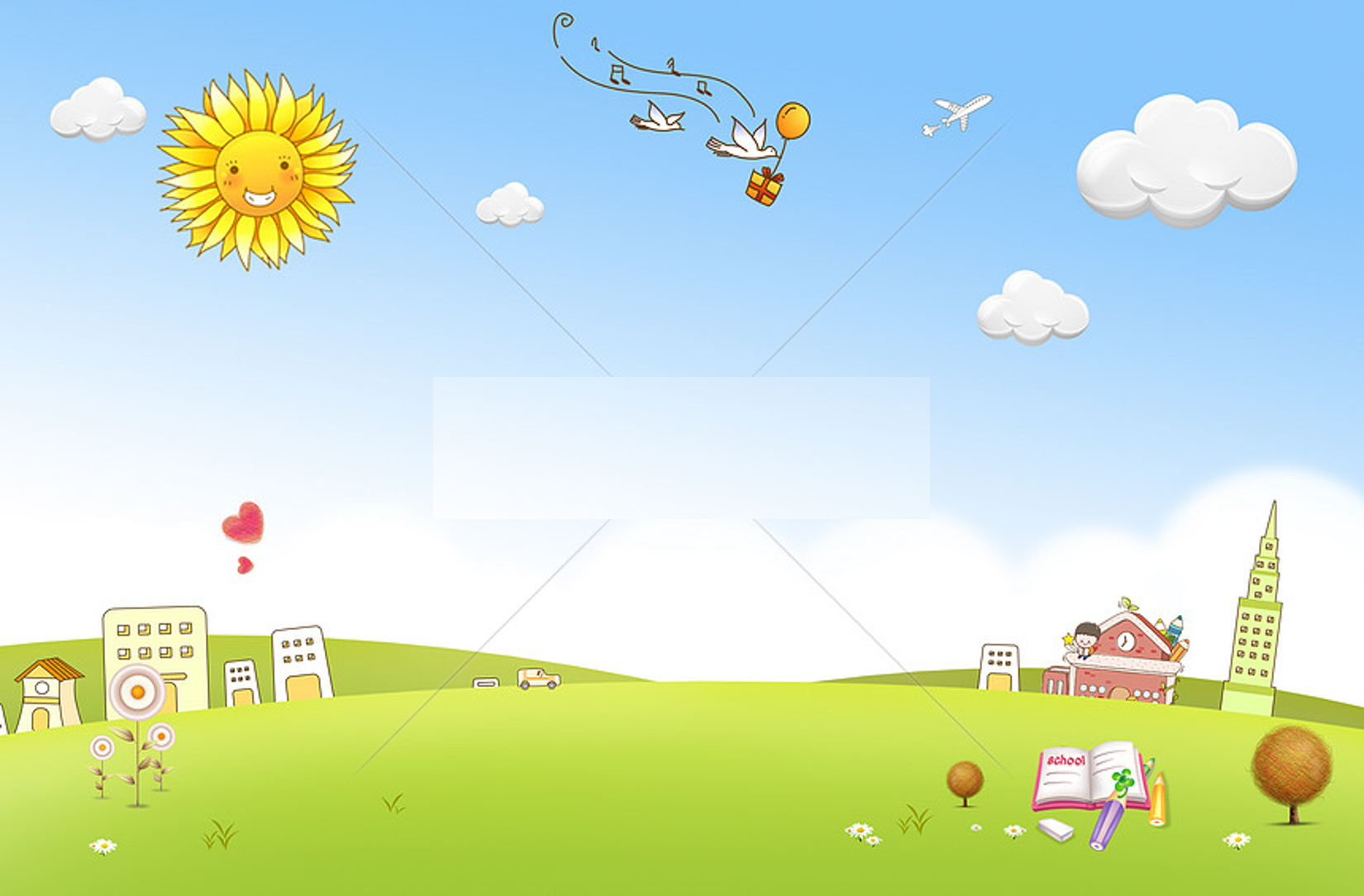 Baøi 4
ip  up
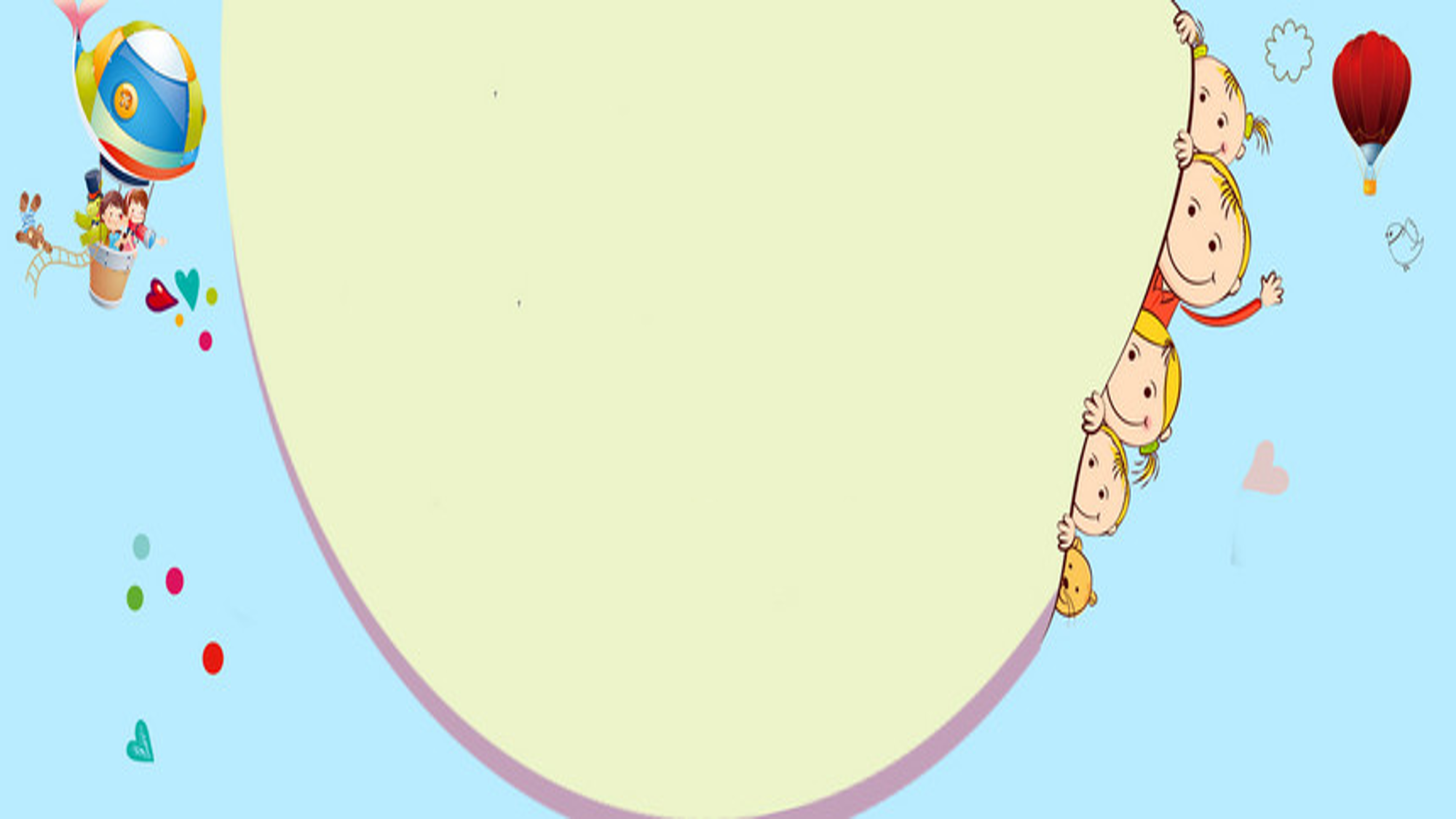 TIEÁT 2
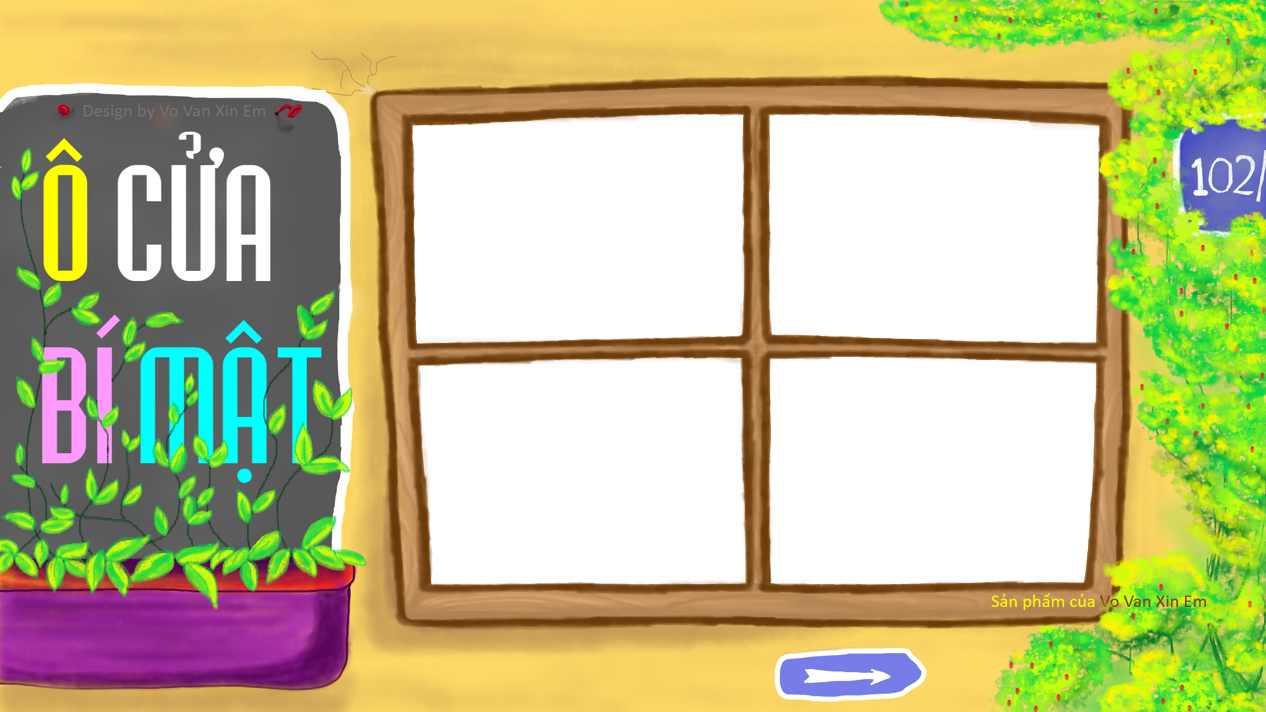 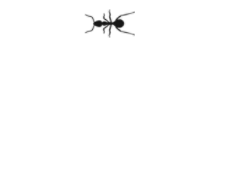 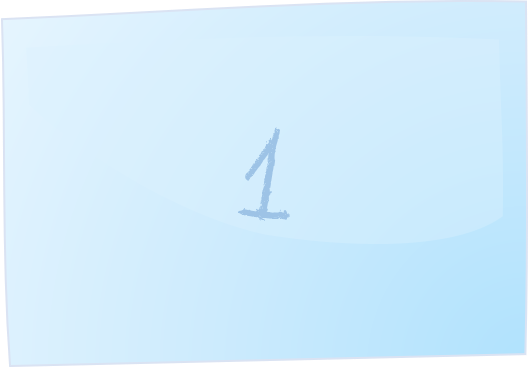 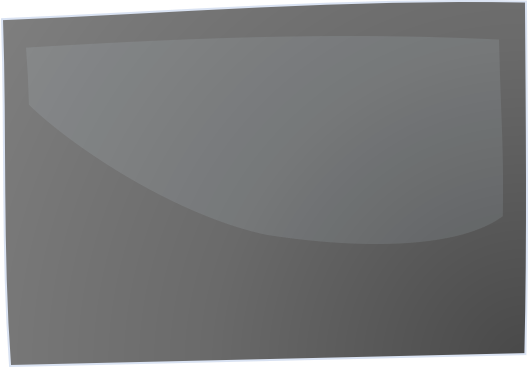 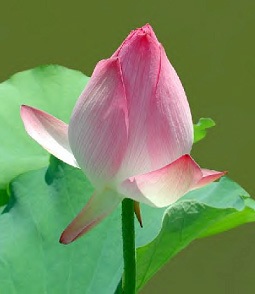 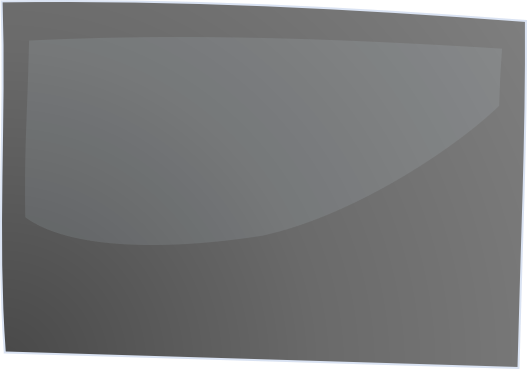 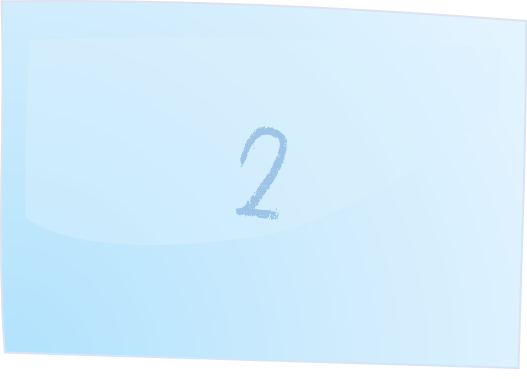 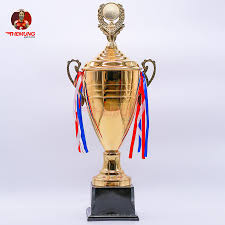 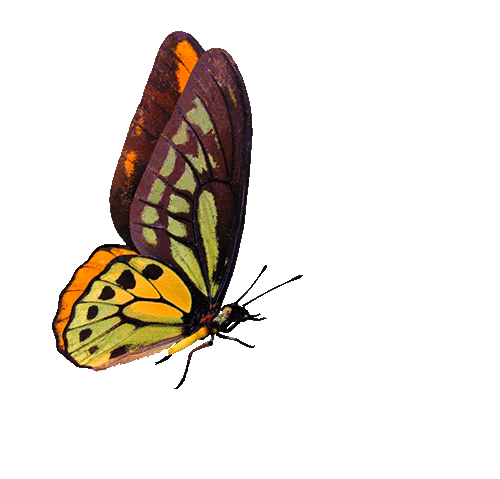 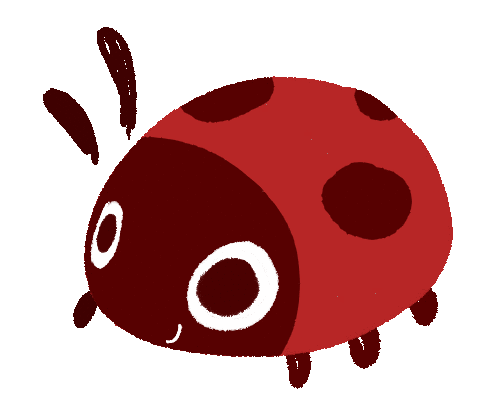 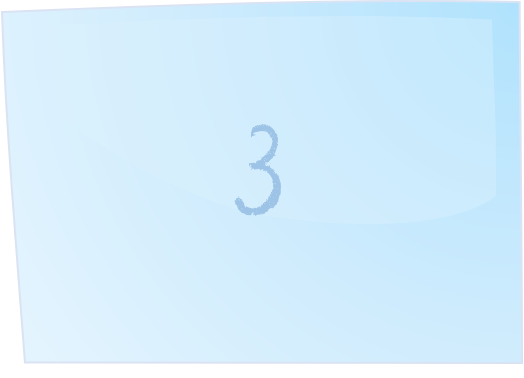 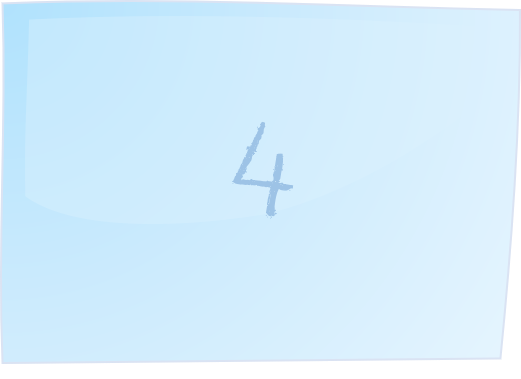 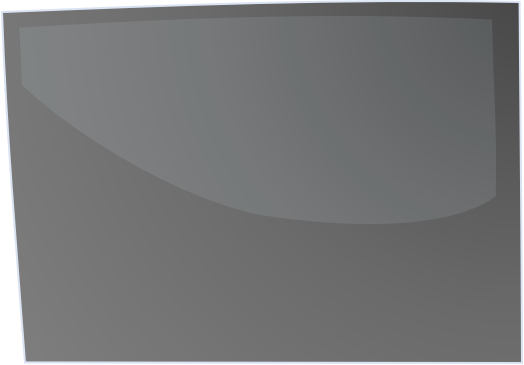 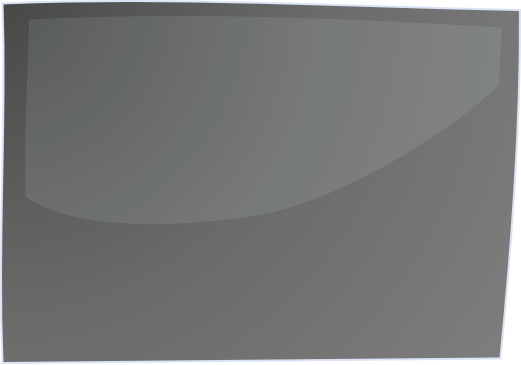 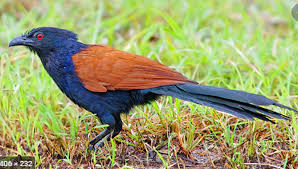 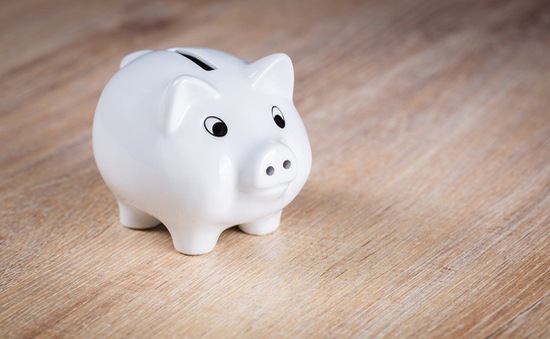 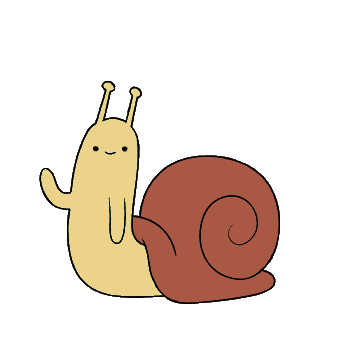 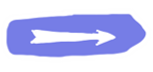 [Speaker Notes: Bấm ô số 1 ra từ cần đọc,đọc xong bấm nút quay lại bấm ô số 1 ra mảnh ghép trong ô cửa.tương tự các cô còn lại. Đọc xong 4 ô bấm mũi tên quay đi đến slide chào tạm biệt]
cuùp vaøng
[Speaker Notes: GV cho hs đọc, giải nghĩa từ]
buùp sen
bìm bòp
muùp míp
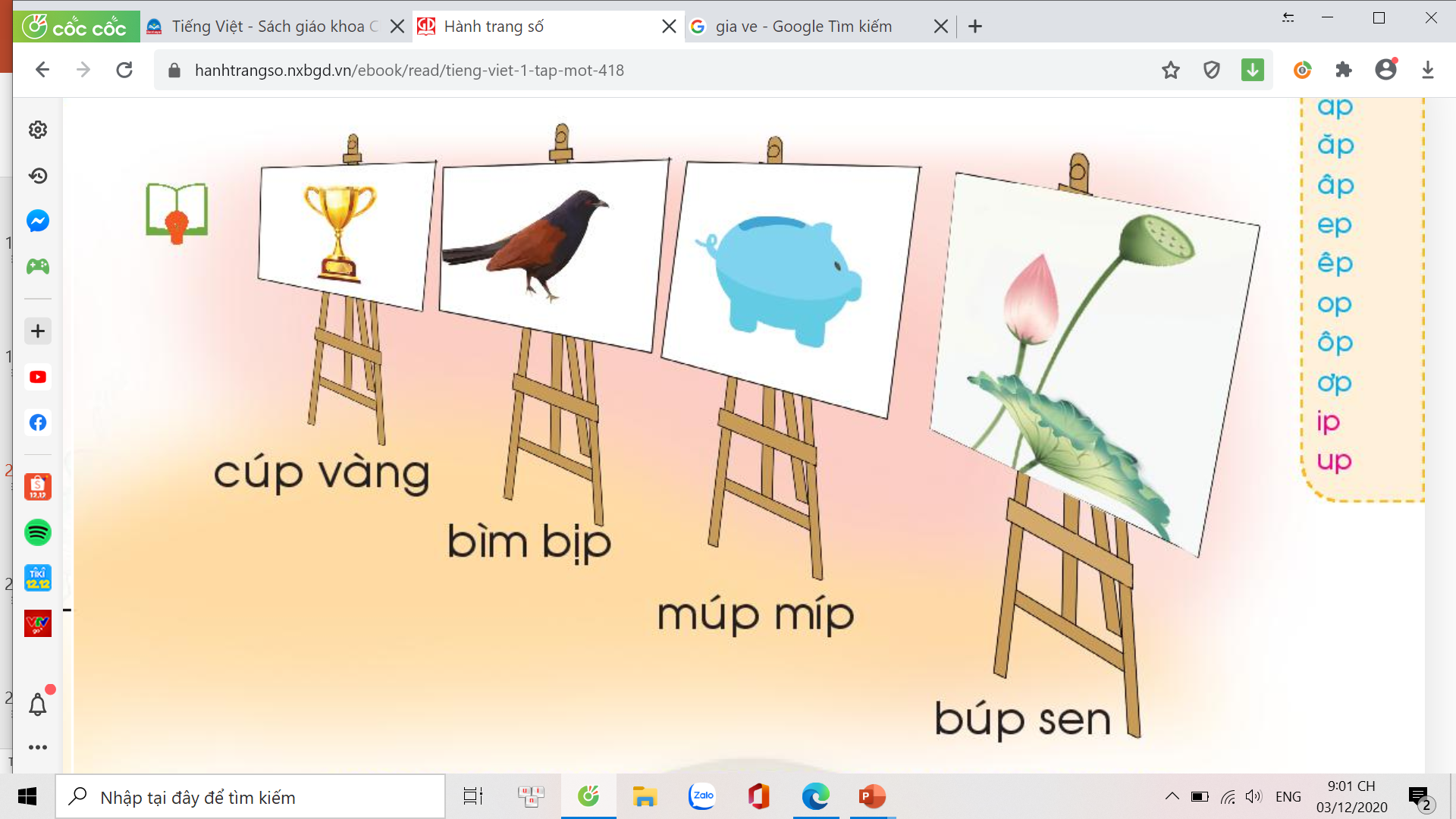 Tìm theâm caùc töø coù ip, up
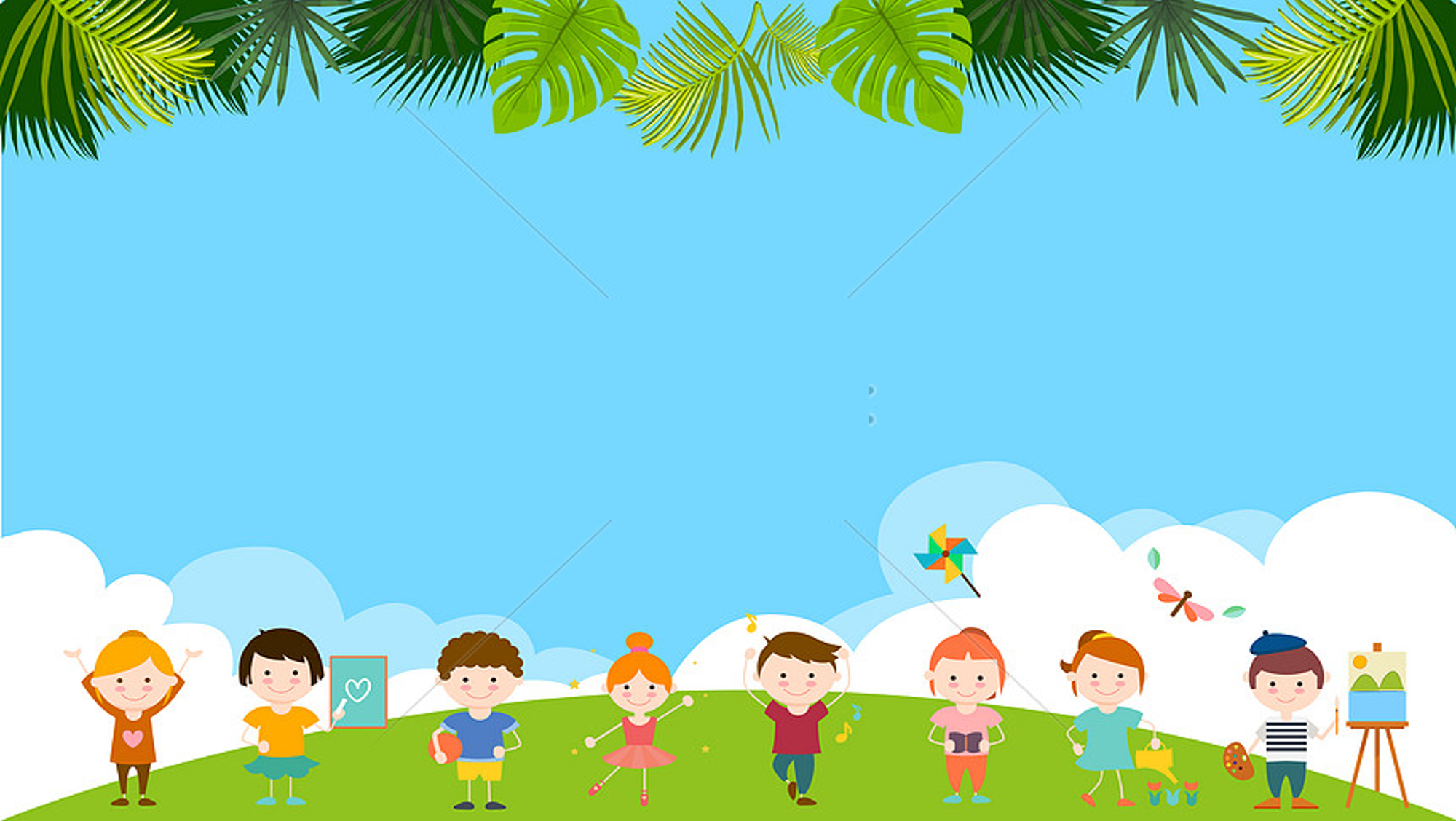 Thư giãn
Nối vòng tay lớn
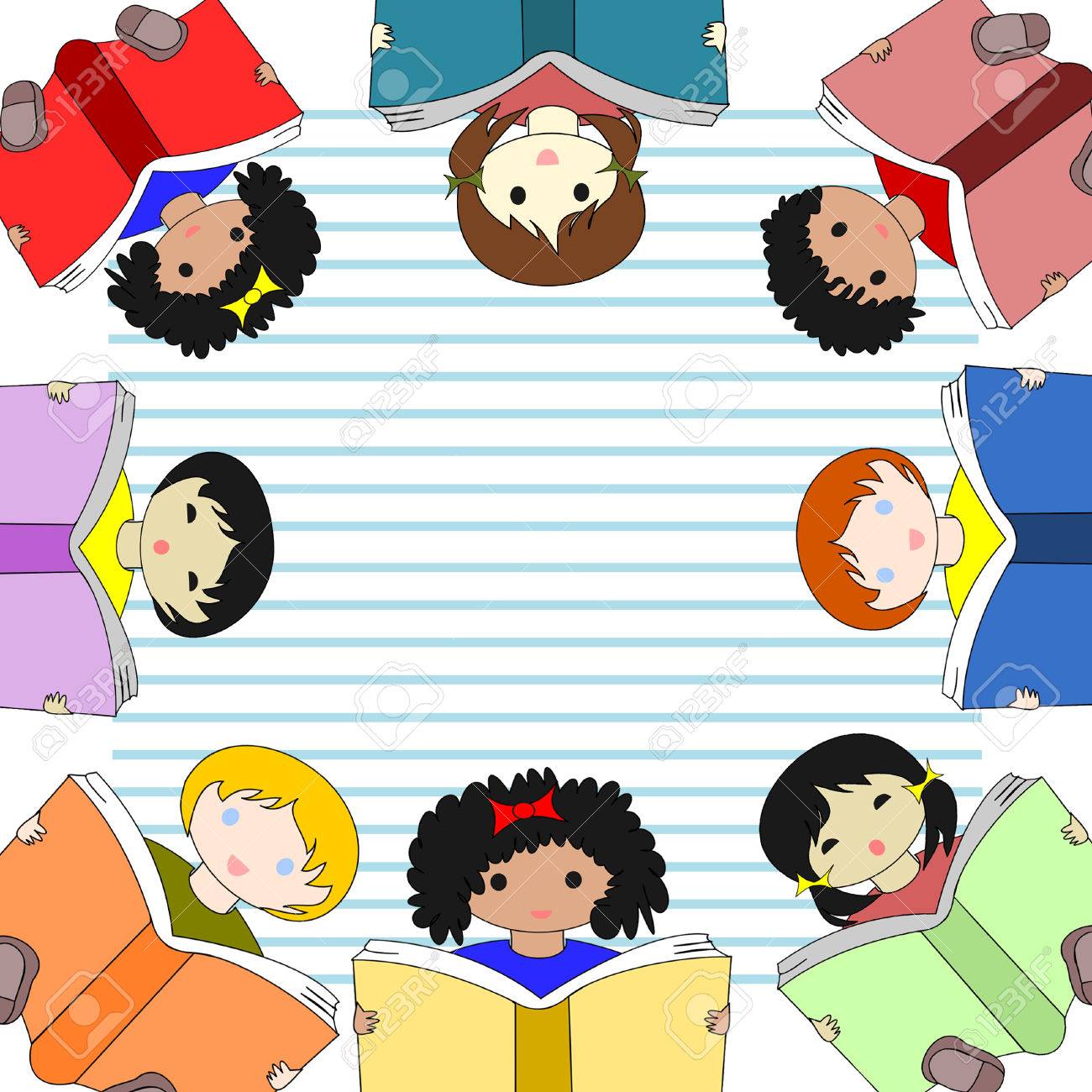 LUYEÄN ÑOÏC VAØ TÌM HIEÅU NOÄI DUNG
Chuù heo ñaát cuûa lôùp
	Lôùp em coù moät chuù heo ñaát beùo muùp míp. Môùi veà lôùp ba thaùng, chuù ñaõ naëng tròch. Coâ giaùo giuùp lôùp ñaäp heo, goùp cho phong traøo Trao goùc hoïc taäp, giuùp baïn hoïc toát. Roài coâ baét nhòp cho caû lôùp haùt baøi Con heo ñaát vui nhoän.
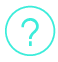 Caùc baïn nhoû ñaäp chuù heo ñaát ñeå laøm gì?
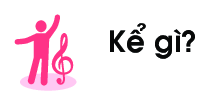 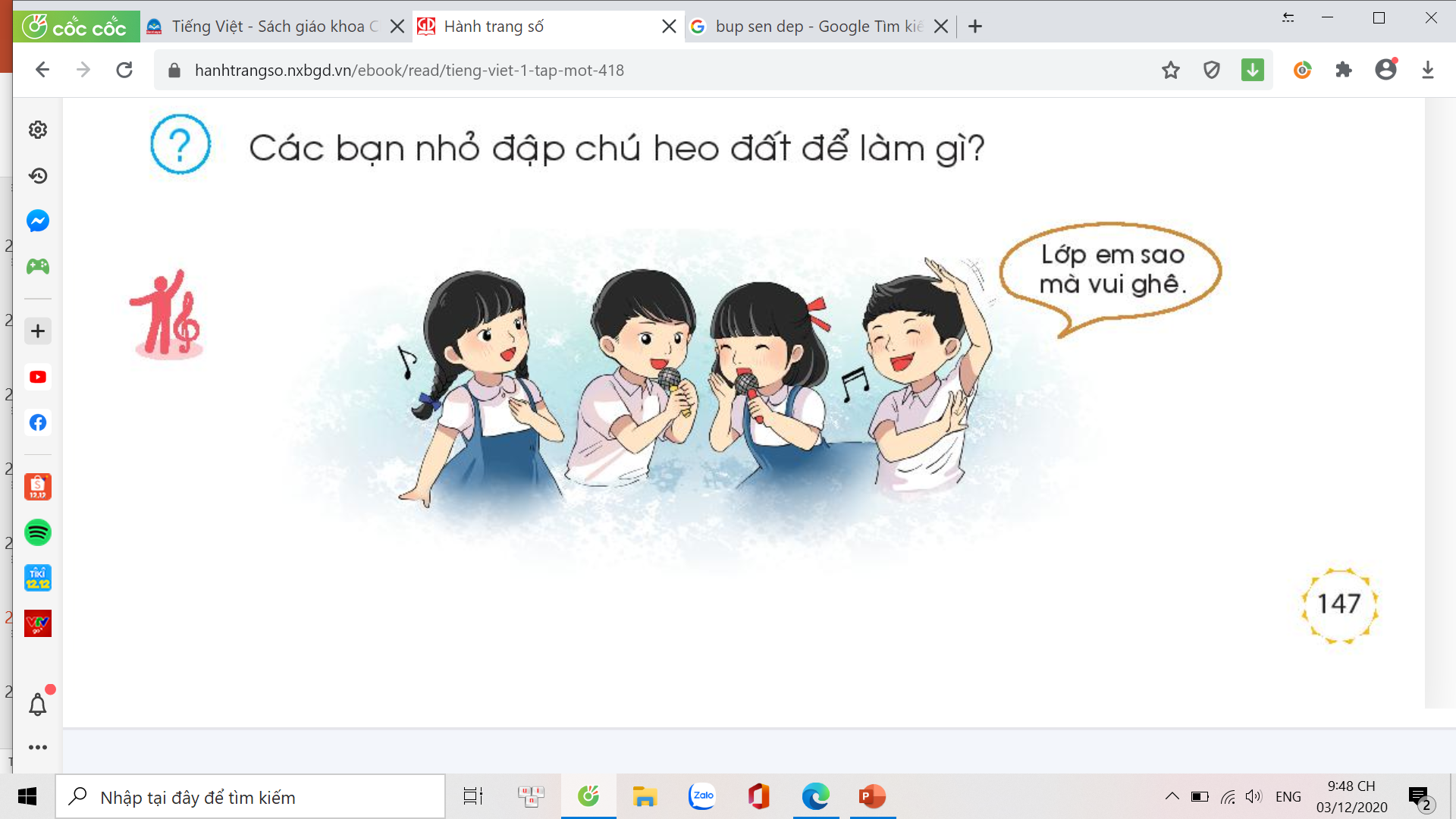 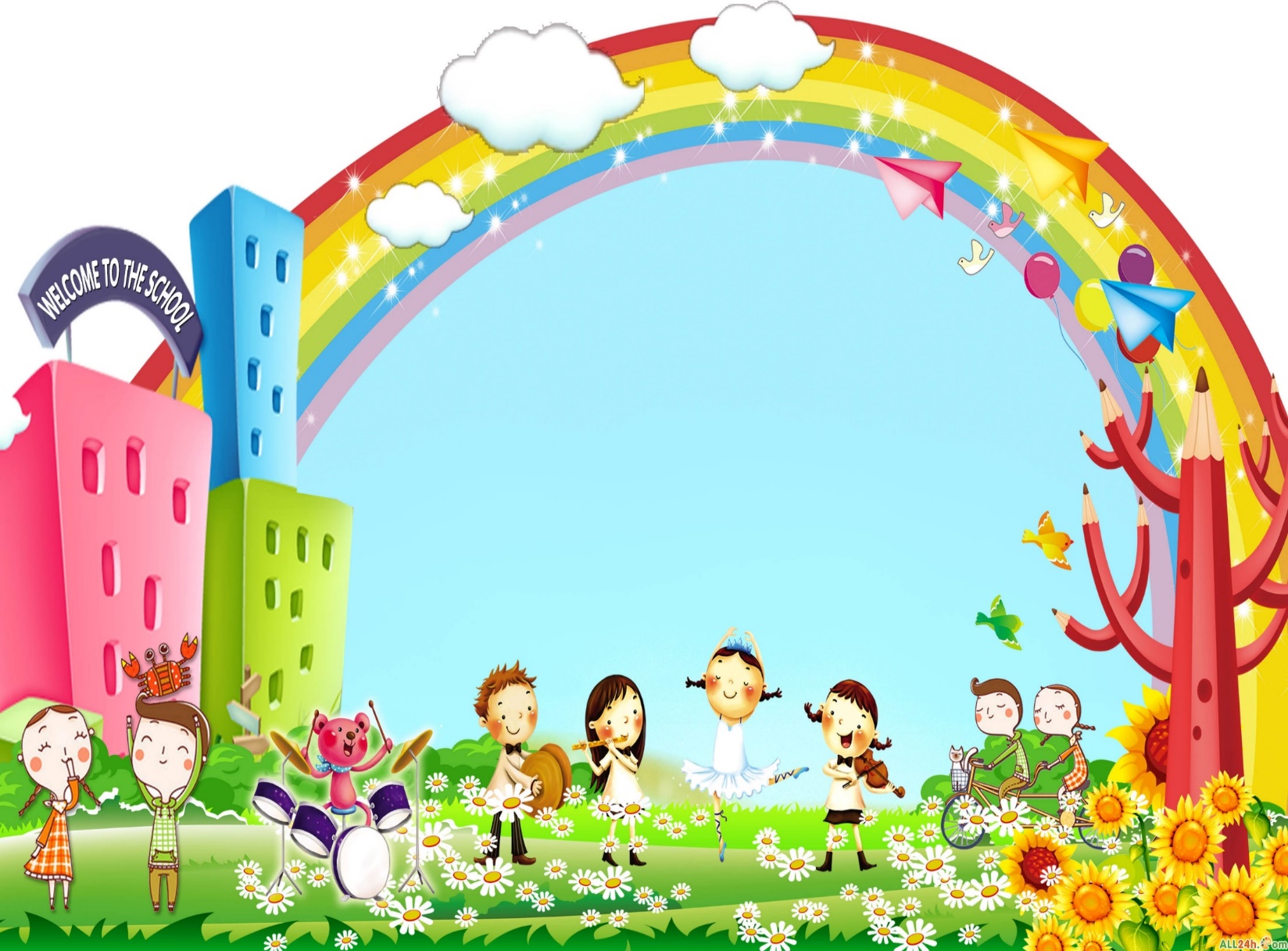 CUÛNG COÁ